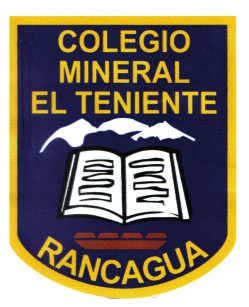 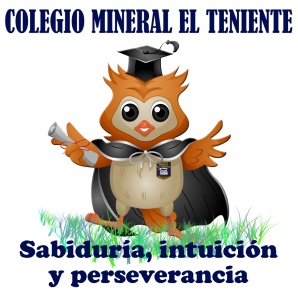 APOYO GUÍA N° 6
OBJETIVO: Comparar números hasta el 1.000 en la tabla posicional.
Colegio Mineral El Teniente
Tercer año Básico
INICIO:
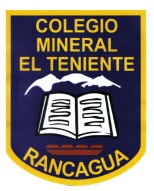 ¿Te has preguntado como saber qué producto tiene mayor valor?
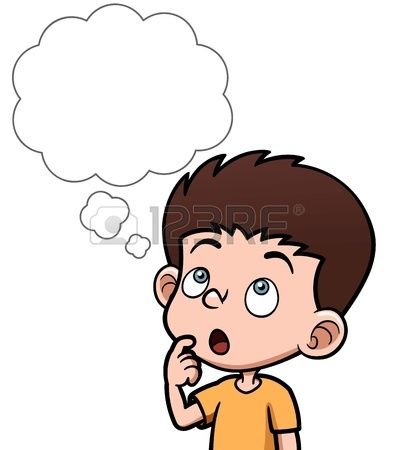 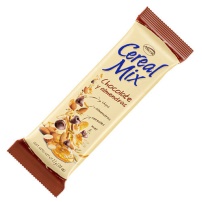 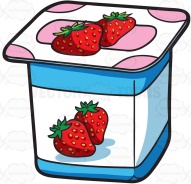 ¿Cuál tiene mayor valor?
$ 310
$ 265
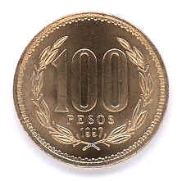 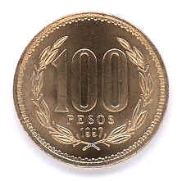 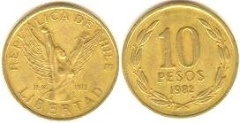 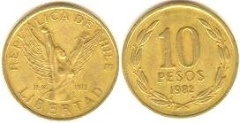 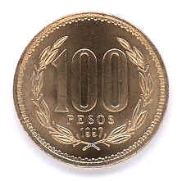 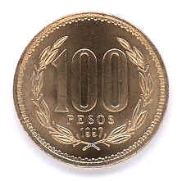 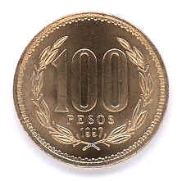 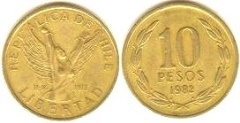 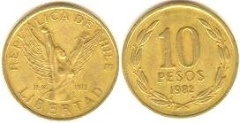 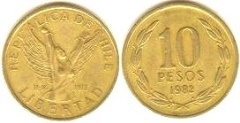 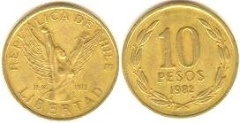 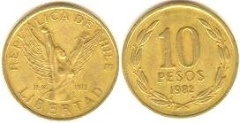 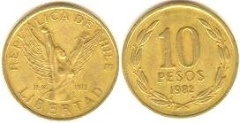 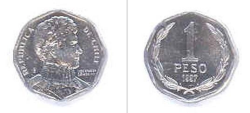 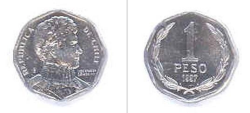 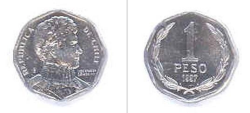 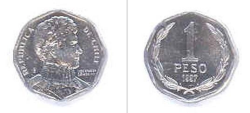 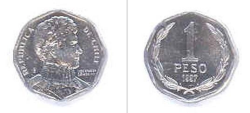 Es muy fácil confundirse y pensar que donde hay más monedas es más caro o de mayor valor.  Pero sólo debemos comparar la cantidad de monedas que tienen mayor valor
Comparar por valor posicional
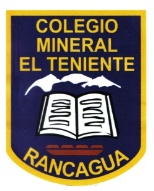 Exactamente igual que con el dinero del ejemplo anterior, cuando comparamos dos números debemos iniciar por el valor posicional mayor y continuar hasta encontrar una diferencia.
Veamos un ejemplo al comparar 487 y 493
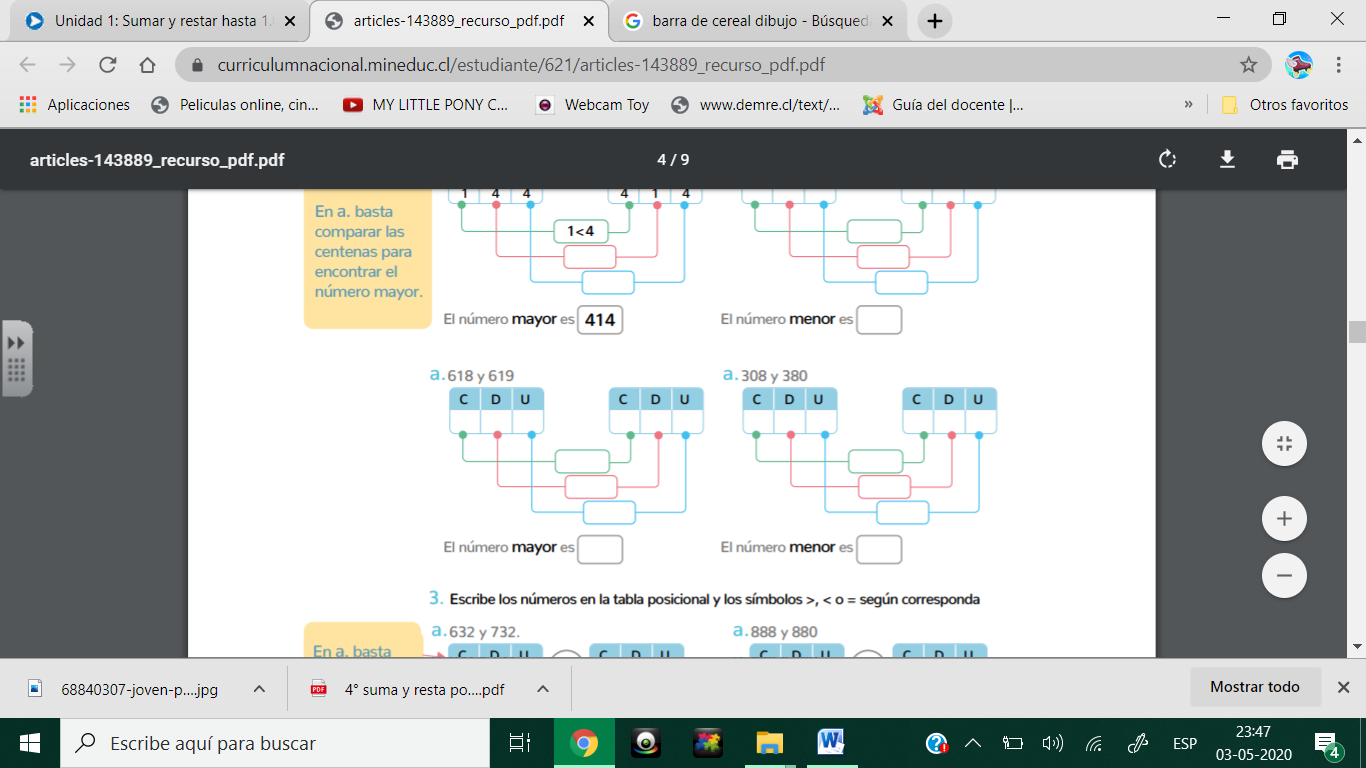 4        9       3
4        8       7
4  =  4
8  <  9
Iniciamos comparando las centenas, en este caso son iguales.
Seguimos con las decenas, 8 decenas es menor que 9 decenas.  Como ya encontramos una diferencia podemos decir que 487 es menor que 493.
Revisa tu trabajo, corrige si es necesario
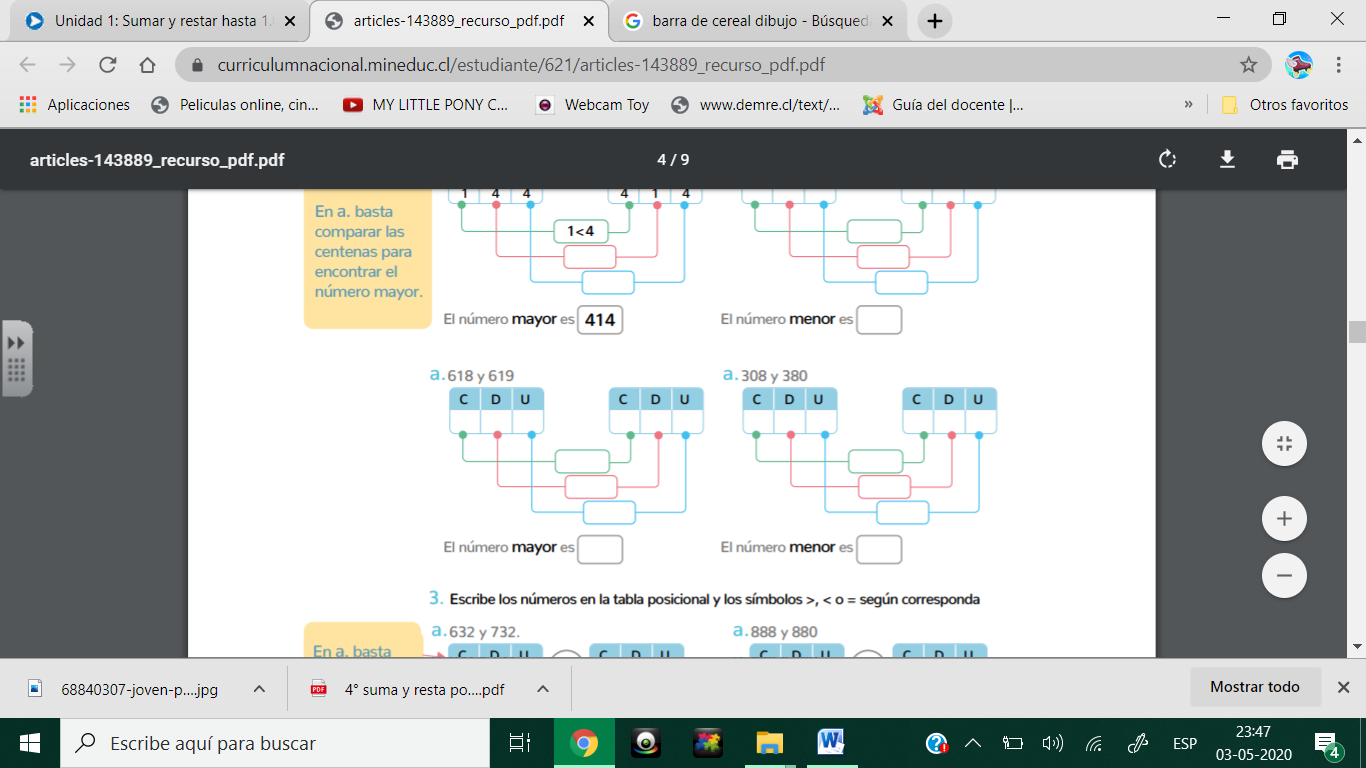 6     3    7
6   7     3
6 = 6
3 < 7
2     7     4
4     7    2
7 > 3
673
4 > 2
7 = 7
2 < 4
274
Revisa tu trabajo
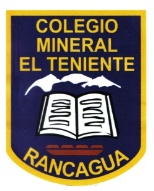 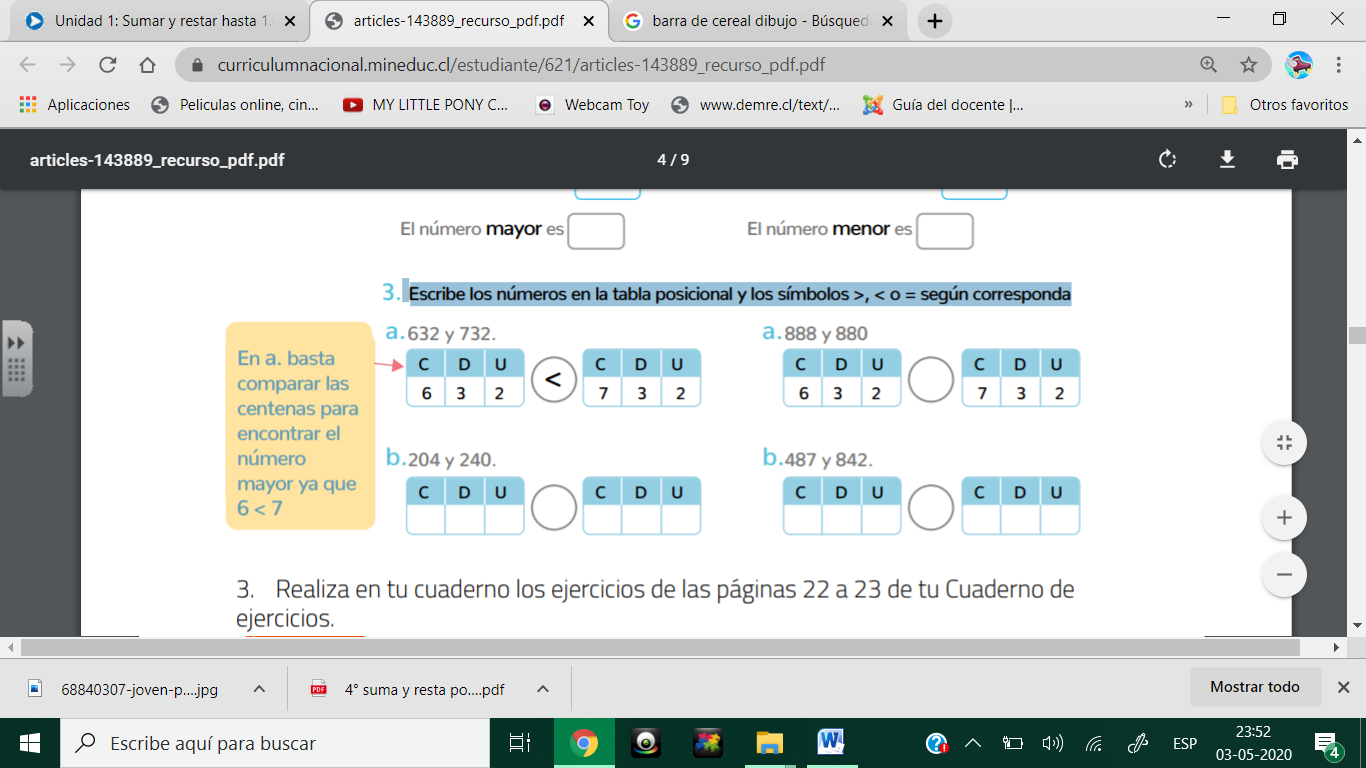 >
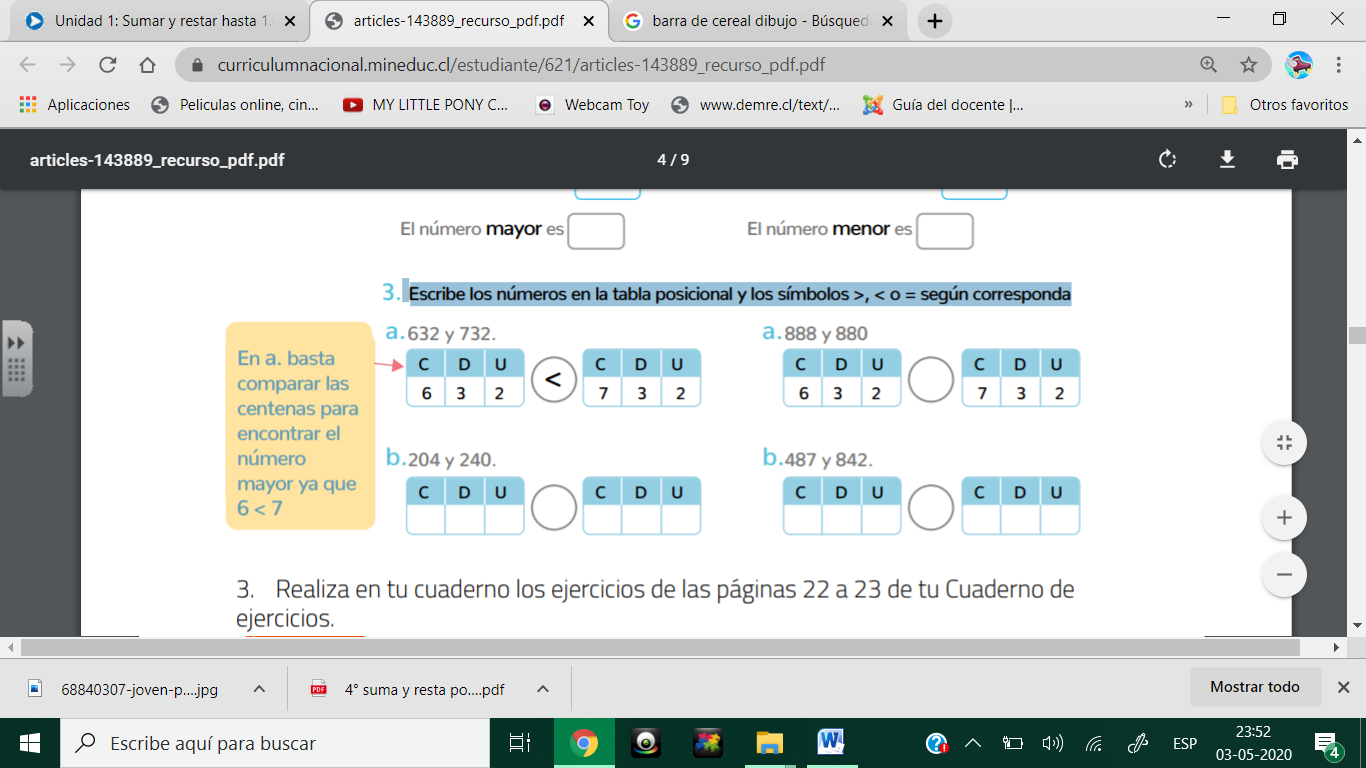 8   3    9
8   4    2
=
>
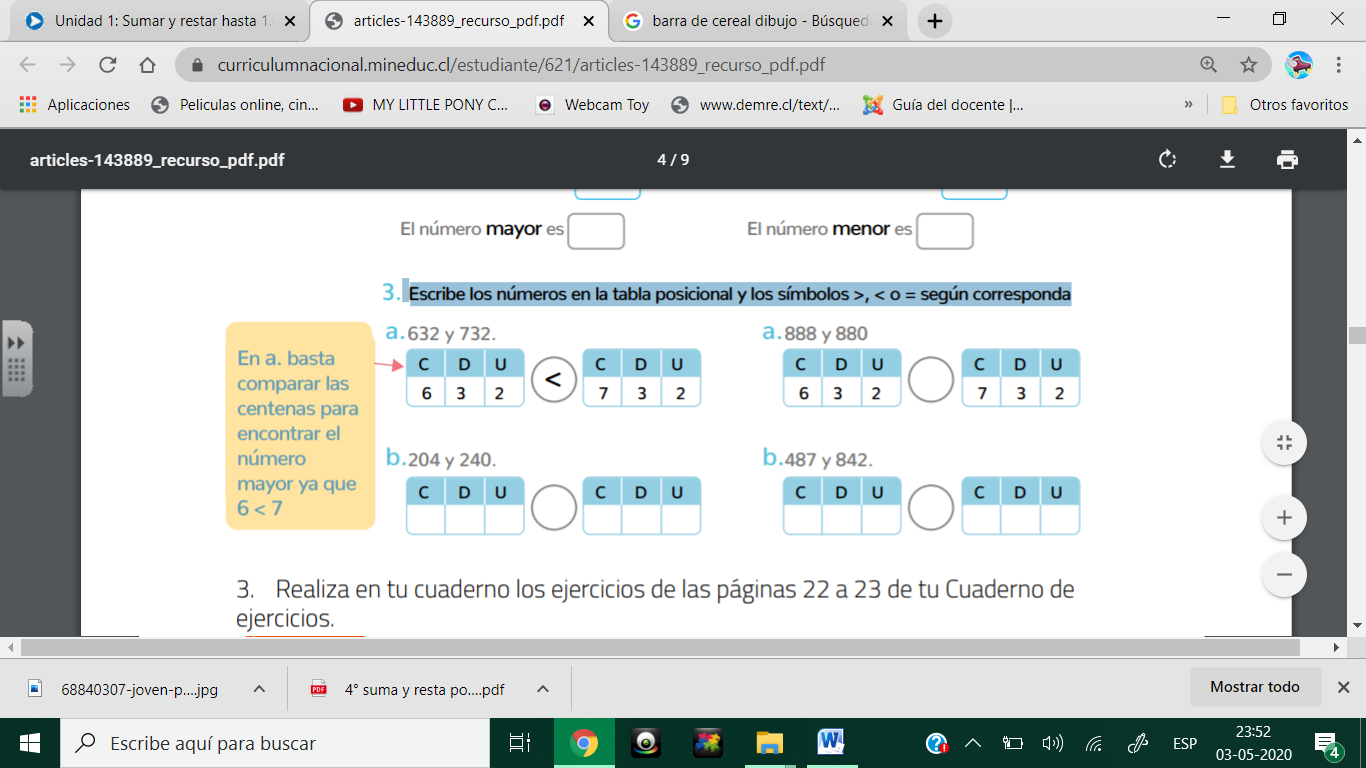 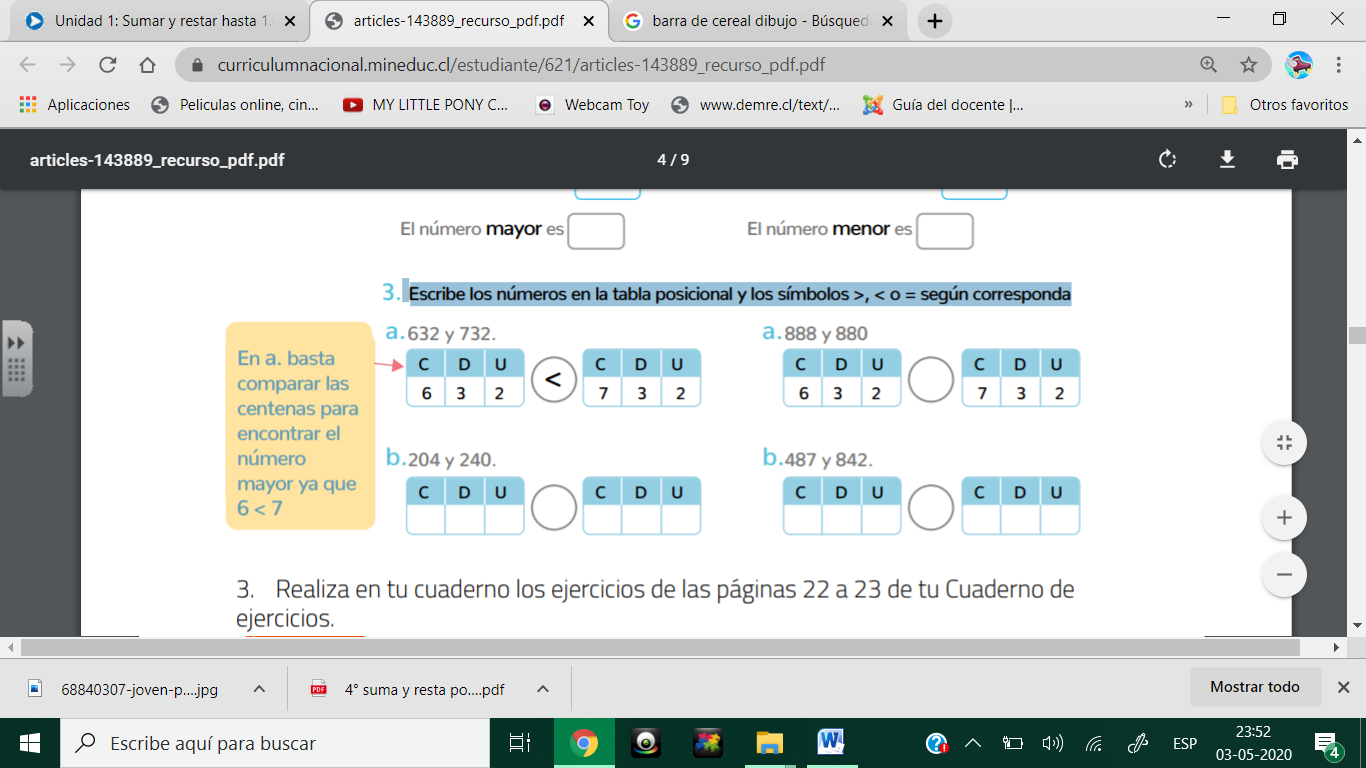 3   4    8
3   4    8
6    2   4
4   6   2
>
<
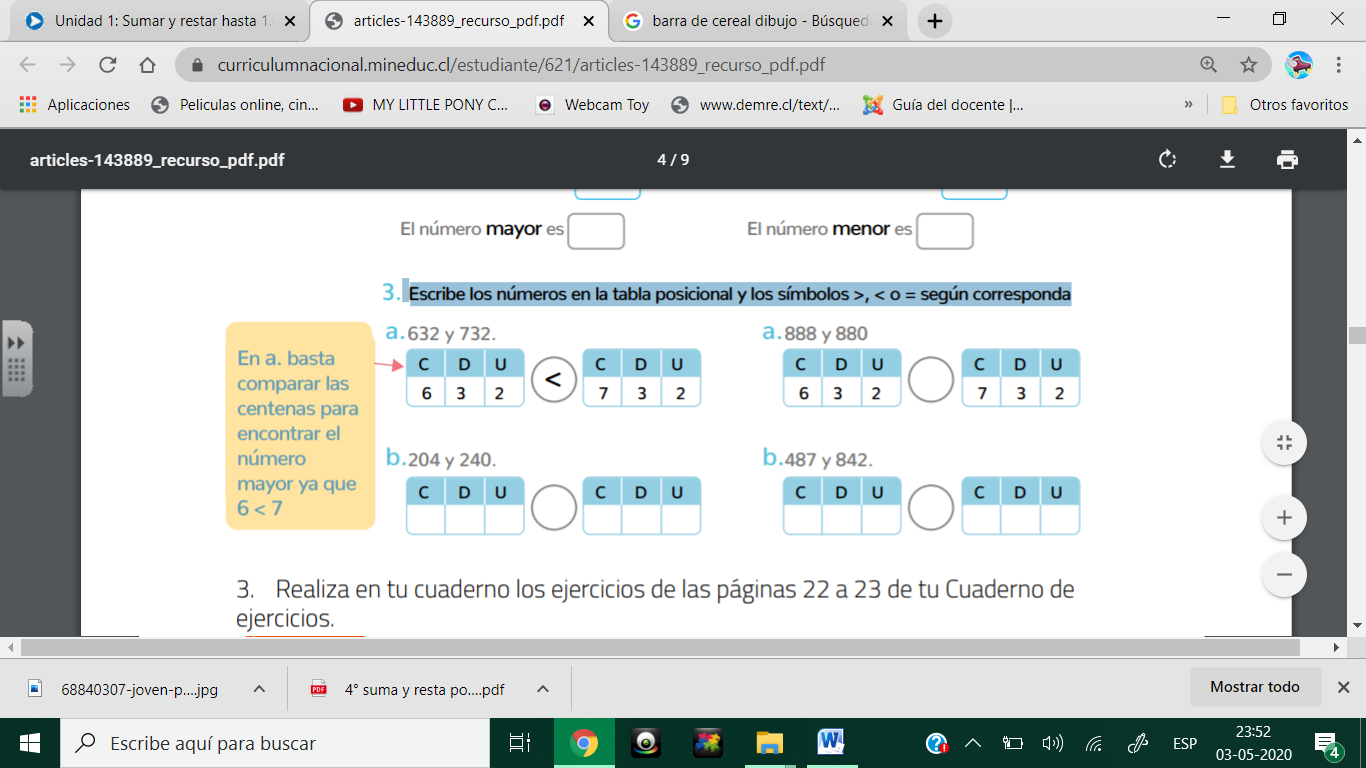 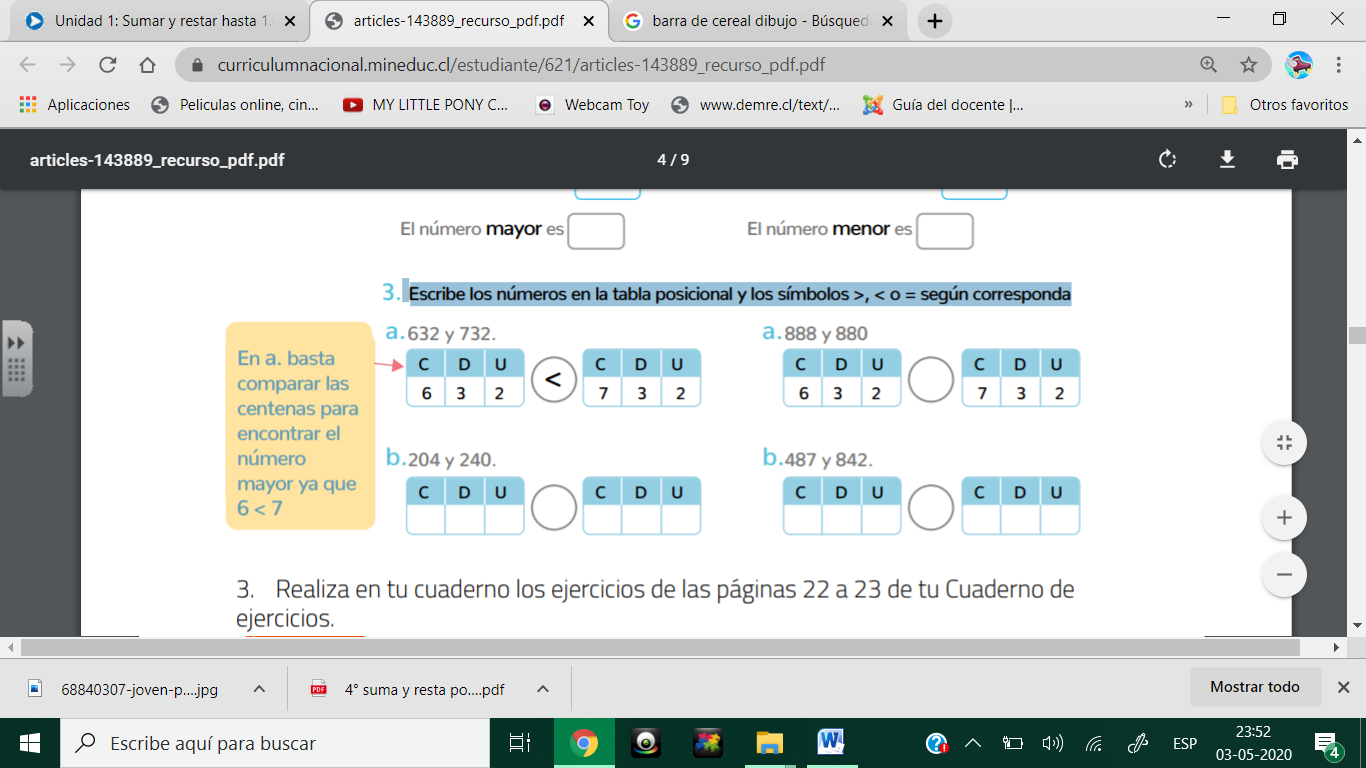 5   4    9
9   4    5
7    5    9
7   5    1
¿Cuál fue tu respuesta?
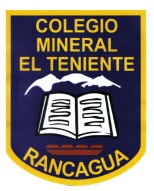 Marca la alternativa de la respuesta que consideres correcta.